Welcome Back!
Let’s get to know each other!

The idea of a mingle structure is that, based on what category best fits your personality, you’re able to divide up and share some fun facts about yourself with different people.

Let’s give it a try!
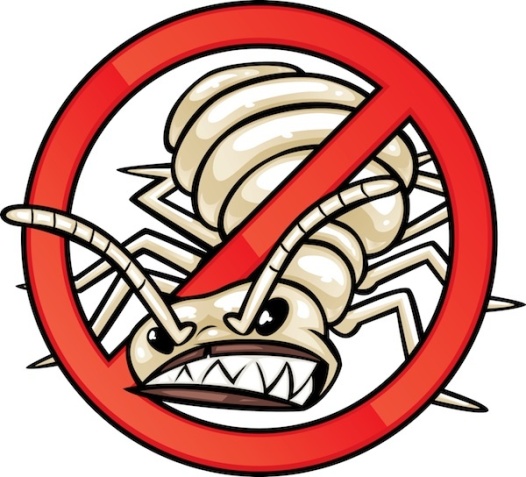 Did you know?Termites eat through wood 2 times faster when listening to rock music.
Divide into the music genre you dig most:

Hardcore
Hip-hop/pop
Country
Rap 
Classic Rock

Question: If talent wasn’t an issue, what band would you join, either present or past? Why?
Did you know?The average talker sprays about 300 microscopic saliva droplets per minute, about 2.5 droplets per word.
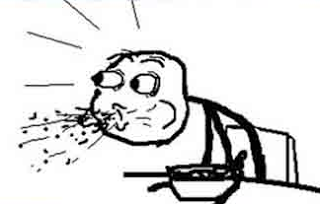 Divide into the bodily function that disgusts you the most:

Spit
Fart
Burp
Sweat

Question:  What is your favorite thing to do?
Did you know?You are more likely to die in a vending machine accident then being struck by lightning.
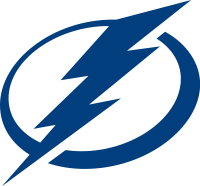 Divide into the group that best describes your preference in soft drinks:

Coke/Pepsi
Mountain Dew
Dr. Pepper
Gatorade
Water 

Question: What is your biggest fear?
Did you know?90% of pork chops and ground beef contain fecal matter.
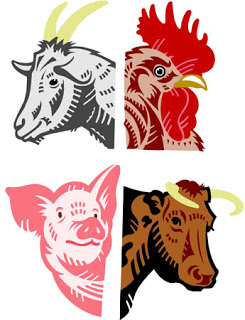 Divide into your favorite food category:

Pizza
Mexican
Fast Food
Momma’s Fixin’s
Chinese

Question: If you had a WARNING label, what would it be?
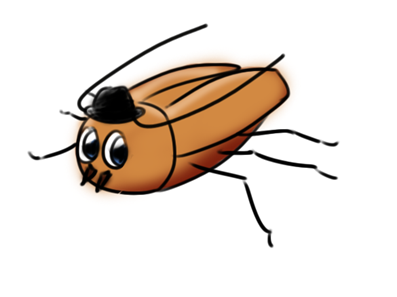 Did you know? A cockroach can live several weeks with its head cut off - it dies from starvation!
Divide into the group that identifies your preferred super power:

Invisibility
Flight
Super Strength
X-ray Vision
Mind Reading

Question:  Who is one influential person you’d like to meet and what do you want to learn from him or her?
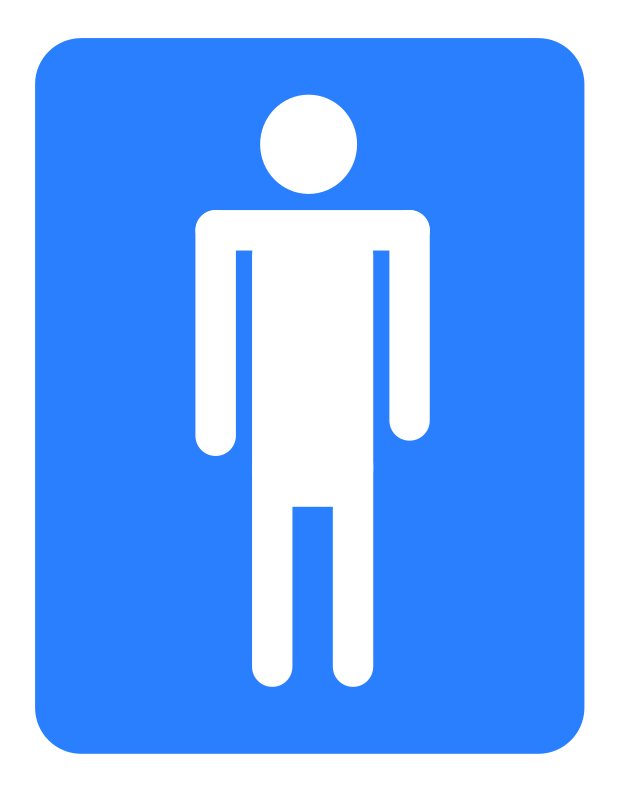 Did you know?74% of people read in the bathroom47% talk on the phone11% eat in there40% flush restroom toilets with their feet instead of their hands51% crumple toilet paper; 49% fold it
Divide into the group that best describes your bathroom habits:

Text
Read
Groom (brush hair, clip nails, etc.)
Meditate

Question: Biggest achievement and/or accomplishment?